Raft：日志复制同步的共识算法
公众号：架构随笔
目标: 日志复制同步（Replicated Log）
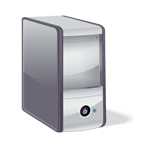 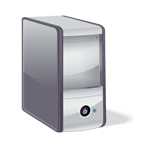 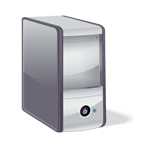 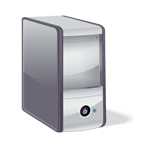 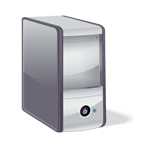 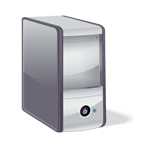 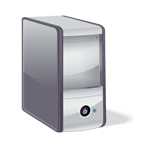 客户端
shl
共识模块
状态机
共识模块
状态机
共识模块
状态机
服务器
Log
Log
Log
add
add
add
jmp
jmp
jmp
mov
mov
mov
shl
shl
shl
日志复制同步（Replicated log） => 副本状态机（replicated state machine）
所有服务器以相同顺序执行相同的命令
共识模块可确保正确的日志复制
只要大多数服务器可用，系统就具备可进展性
失败模型：失败停止（不是拜占庭），延迟/丢失的消息
March 3, 2013
Raft Consensus Algorithm
Slide
达成共识的方式
一般达成共识有两种方式:
对称式，无领导者:
所有服务器的角色相同
客户端可以和任何服务器通信
非对称式，基于领导者:
在任何时候，只有一个服务器负责接收客户端请求并作出决策，其他服务器则只需接受它的决策。
客户端与领导者通信
Raft 采用一个领导者:
分解问题（普通操作，领导者变更）
简化普通操作（无冲突）
比无领导者的方式更高效
March 3, 2013
Raft Consensus Algorithm
Slide
Raft 概览
领导者选举:
选择其中一个服务器作为领导者
检测崩溃，选择新的领导者
普通操作 (基本的日志复制同步)
领导者变更后的安全性和一致性
平衡旧领导者
客户端交互
实现线性化的语义
配置变更:
 添加或移除服务器
March 3, 2013
Raft Consensus Algorithm
Slide
服务器状态
在任何时候，每个服务器都处于以下三种状态中的一种:
Leader: 处理所有客户端的交互，日志复制同步
任何时候最多有一个领导人
Follower: 完全被动（不发出RPC，响应传入的RPC）
Candidate: 用于选举新领导者
普通操作: 1 leader, N-1 followers
timeout,new election
timeout,start election
receive votes frommajority of servers
start
Follower
Candidate
Leader
“stepdown”
discover server with higher term
discover current serveror higher term
March 3, 2013
Raft Consensus Algorithm
Slide
领导者任期
Term 1
Term 2
Term 3
Term 4
Term 5
time
Elections
Split Vote
Normal Operation
时序被分割为多个领导者任期:
领导者选举（Elections）
单一领导下的正常操作（Normal Operation）
每个任期最多1个领导者
有些任期没有领导者（选举失败）
每个服务器维护当前任期的值
术语的关键作用：判断过时的信息
March 3, 2013
Raft Consensus Algorithm
Slide
Raft 协议总览
Followers
RequestVote RPC
Respond to RPCs from candidates and leaders.
Convert to candidate if election timeout elapses without either:
Receiving valid AppendEntries RPC, or
Granting vote to candidate
Invoked by candidates to gather votes.
Arguments:
candidateId	candidate requesting vote
term	candidate's term
lastLogIndex	index of candidate's last log entry
lastLogTerm	term of candidate's last log entry
Results:
term	currentTerm, for candidate to update itself
voteGranted	true means candidate received vote
Implementation:
If term > currentTerm, currentTerm ← term(step down if leader or candidate)
If term == currentTerm, votedFor is null or candidateId, and candidate's log is at least as complete as local log, grant vote and reset election timeout
Candidates
Increment currentTerm, vote for self
Reset election timeout
Send RequestVote RPCs to all other servers, wait for either:
Votes received from majority of servers: become leader
AppendEntries RPC received from new leader: step down
Election timeout elapses without election resolution: increment term, start new election
Discover higher term: step down
AppendEntries RPC
Invoked by leader to replicate log entries and discover inconsistencies; also used as heartbeat .
Arguments:
term	leader's term
leaderId	so follower can redirect clients
prevLogIndex	index of log entry immediately preceding new ones
prevLogTerm	term of prevLogIndex entry
entries[]	log entries to store (empty for heartbeat)
commitIndex	last entry known to be committed
Results:
term	currentTerm, for leader to update itself
success	true if follower contained entry matching prevLogIndex and prevLogTerm
Implementation:
Return if term < currentTerm
If term > currentTerm, currentTerm ← term
If candidate or leader, step down
Reset election timeout
Return failure if log doesn’t contain an entry at prevLogIndex whose term matches prevLogTerm
If existing entries conflict with new entries, delete all existing entries starting with first conflicting entry
Append any new entries not already in the log
Advance state machine with newly committed entries
Leaders
Initialize nextIndex for each to last log index + 1
Send initial empty AppendEntries RPCs (heartbeat) to each follower; repeat during idle periods to prevent election timeouts
Accept commands from clients, append new entries to local log
Whenever last log index ≥ nextIndex for a follower, send AppendEntries RPC with log entries starting at nextIndex, update nextIndex if successful
If AppendEntries fails because of log inconsistency, decrement nextIndex and retry
Mark log entries committed if stored on a majority of servers and at least one entry from current term is stored on a majority of servers
Step down if currentTerm changes
Persistent State
Each server persists the following to stable storage synchronously before responding to RPCs:
currentTerm	latest term server has seen (initialized to 0 on first boot)
votedFor	candidateId that received vote in current term (or null if none)
log[]	log entries
March 3, 2013
Raft Consensus Algorithm
Slide
Log Entry
term	term when entry was received by leader
index	position of entry in the log
command	command for state machine
心跳检测及超时处理
服务器作为跟随者启动
跟随者希望从领导者或候选人那里接收RPC请求
领导者必须发送心跳（空的AppendEntries RPC）以保持其领导者的地位
如果在选举超时（electionTimeout）时间内，未收到RPC:
跟随者假设领导者已经崩溃
跟随者开始新的选举
超时通常为100-500毫秒
March 3, 2013
Raft Consensus Algorithm
Slide
选举
增加当前任期号
转换到候选者状态
投票给自己
发送RequestVote RPC调用给所有其他服务器，重试，直至满足以下条件之一:
接收大多数服务器的投票:
成为领导者
发送AppendEntries心跳给所有其他服务器
收到来自于有效领导者的 RPC 调用:
回到跟随者的状态
没有人赢得选举（选举超时）:
增加当前任期号，重新开始新的选举
March 3, 2013
Raft Consensus Algorithm
Slide
选举, 续
Safety:  最多只有一个候选者可以在某一任期内赢得领导者地位
每台服务器在每个任期只投一次票 (持久化到磁盘)
两个候选者不能在同一任期内都获取到多数票


Liveness: 一定有候选者最终获胜
在 [T, 2T] 中随机选择选举超时
总会有一台服务器先超时，并在其他服务器参与竞争之前就完成选举这个过程
当超时时间T远大于广播投票请求的时间时，这个策略会变得更为有效
B can’t also get majority
Voted for candidate A
Servers
March 3, 2013
Raft Consensus Algorithm
Slide
日志结构
1
2
3
4
5
6
7
8
log index
term
1add
1cmp
1ret
2mov
3jmp
3div
3shl
3sub
leader
command
1add
1cmp
1ret
2mov
3jmp
1add
1cmp
1ret
2mov
3jmp
3div
3shl
3sub
followers
1add
1cmp
1add
1cmp
1ret
2mov
3jmp
3div
3shl
committed entries
Log entry = index, term, command
日志通常存储于磁盘或其他一些稳定的存储介质中; 崩溃恢复
某日志条目已存储于大多数服务器，称该条目已提交（committed）
耐久性，最终由状态机执行
March 3, 2013
Raft Consensus Algorithm
Slide
普通操作
客户端给领导者发送命令
领导者将命令追加到日志中
领导者给所有的跟随者发送AppendEntries RPC调用
一旦一个新的日志条目被提交:
Leader将命令传递给其状态机，将结果返回给客户端
领导者在后续的AppendEntries RPC中通知跟随者已提交的日志条目
跟随者将已提交的命令传递给其状态机
跟随者崩溃了或处于慢响应状态?
领导者重试RPC调用直至成功
在一般情况下，性能是最佳的:
一个成功的RPC调用只需等待大多数服务器的应答
March 3, 2013
Raft Consensus Algorithm
Slide
日志一致性
日志间高度一致性:
如果不同服务器上的日志条目具有相同的索引（index）和任期号（term），那么:
它们存储相同的命令
所有前面的条目中的日志都是相同的



如果提交了给定的条目，则所有前面的条目也同样被提交了。
1
2
3
4
5
6
1add
1cmp
1ret
2mov
3jmp
3div
1add
1cmp
1ret
2mov
3jmp
4sub
March 3, 2013
Raft Consensus Algorithm
Slide
AppendEntries 一致性检查
每一个AppendEntries RPC调用除了新创建的新日志条目，它还包括当前新条目前序条目的下标位置索引以及任期号
追随者必须包含匹配的条目; 否则它拒绝请求
实现归纳步骤，确保一致性
1
2
3
4
5
1add
1cmp
1ret
2mov
3jmp
leader
AppendEntries succeeds:
matching entry
1add
1cmp
1ret
2mov
follower
1add
1cmp
1ret
2mov
3jmp
leader
AppendEntries fails:
mismatch
1add
1cmp
1ret
1shl
follower
March 3, 2013
Raft Consensus Algorithm
Slide
领导者变更
新领导者任期开始时:
旧领导者可能会留下部分复制的条目
在新的领导者被选出之前，不会有任何特别的操作
始终认为领导者的日志总是正确的
最终会使跟随者的日志与领导者的日志相同
多次崩溃可能会留下许多无关的日志条目:
1
2
3
4
5
6
7
8
log index
1
1
5
6
6
6
term
s1
1
1
5
6
7
7
7
s2
1
1
5
5
s3
1
1
2
4
s4
1
1
2
2
3
3
3
s5
March 3, 2013
Raft Consensus Algorithm
Slide
安全性的要求
一旦将日志条目应用于状态机后，其他任何状态机都不能为该日志条目应用不同的值
Raft安全属性:
如果领导者已决定提交日志条目，则该条目将出现在所有未来领导者的日志中，并且也处于已提交状态
这保证了安全性要求
领导者从不覆盖它们日志中的条目。
只有领导者日志中的条目才能提交
在应用到状态机之前，必须提交条目。
Committed → Present in future leaders’ logs
Restrictions oncommitment
Restrictions onleader election
March 3, 2013
Raft Consensus Algorithm
Slide
挑选最好的领导者
无法分辨哪些条目已提交!



在选举期间，选择最有可能包含所有已提交条目的日志的候选人
候选者将日志信息（位置索引 index 以及最后一条日志条目的任期号 term）包含在RequestVote RPC调用中
投票服务器V如果其日志“更完整”则拒绝投票:(lastTermV > lastTermC) ||(lastTermV == lastTermC) && (lastIndexV > lastIndexC)
在多数选举中，领导者将拥有“最完整”的日志。
1
2
3
4
5
1
1
1
2
2
committed?
1
1
1
2
unavailable during leader transition
1
1
1
2
2
March 3, 2013
Raft Consensus Algorithm
Slide
提交的记录是在当前任期
案例 #1/2: 领导者提交当前任期中的日志条目







安全性: 下一任期3的领导者必需包含日志条目4
1
2
3
4
5
6
Leader forterm 2
1
1
2
2
2
s1
1
1
2
2
s2
AppendEntries justsucceeded
1
1
2
2
s3
1
1
2
s4
Can’t be elected asleader for term 3
1
1
s5
March 3, 2013
Raft Consensus Algorithm
Slide
提交的记录是在前序任期
案例 #2/2: 领导者试图完成来自前一任期日志条目的提交







日志条目 3 没有安全的被提交:
s5可能在任期5被选举为领导者（它的前序任期值 3 较大，它可以获得来自于 S2、S3、S4 的投票）
如果当选，它会重写s1, s2和s3上的日志条目3!
1
2
3
4
5
6
Leader forterm 4
1
1
2
4
s1
1
1
2
s2
AppendEntries justsucceeded
1
1
2
s3
1
1
s4
1
1
3
3
3
s5
March 3, 2013
Raft Consensus Algorithm
Slide
新提交规则
由领导者决定某一条目是否已提交:
必须存储在大多数服务器上
必须在大多数服务器上存储至少一个来自当前领导者本任期内的新条目
一旦日志条目4被提交:
S5不能当选为任期5的领导者
日志条目3、4都是安全的（不会像前一页提到的S5当选领导者将它们重写）
1
2
3
4
5
Leader forterm 4
1
1
2
4
s1
1
1
2
4
s2
1
1
2
4
s3
1
1
s4
1
1
3
3
3
s5
选举规则和提交规则的结合使得Raft安全
March 3, 2013
Raft Consensus Algorithm
Slide
日志的不一致
领导者变更可能导致日志不一致:
1
2
3
4
5
6
7
8
9
10
11
12
log index
leader forterm 8
1
1
1
4
4
5
5
6
6
6
1
1
1
4
4
5
5
6
6
(a)
MissingEntries
1
1
1
4
(b)
1
1
1
4
4
5
5
6
6
6
6
(c)
possiblefollowers
1
1
1
4
4
5
5
6
6
6
7
7
(d)
ExtraneousEntries
1
1
1
4
4
4
4
(e)
1
1
1
2
2
2
3
3
3
3
3
(f)
March 3, 2013
Raft Consensus Algorithm
Slide
修复跟随者的日志
新领导者必须使跟随者日志与其自身一致
剔除所有不同的日志记录
将所有丢失的记录根据领导者的日志填充完整
领导者为每个跟随者维护一个nextIndex:
要发送给该跟随者的下一个日志条目的索引
初始值为 1 + leader’s last index
当AppendEntries一致性检查失败时，递减nextIndex并再次尝试:
nextIndex
1
2
3
4
5
6
7
8
9
10
11
12
log index
1
1
1
4
4
5
5
6
6
6
leader for term 7
1
1
1
4
(a)
followers
1
1
1
2
2
2
3
3
3
3
3
(b)
March 3, 2013
Raft Consensus Algorithm
Slide
修复日志, 续
当跟随者覆盖不一致的条目时，它会删除所有后续条目:
nextIndex
1
2
3
4
5
6
7
8
9
10
11
log index
1
1
1
4
4
5
5
6
6
6
leader for term 7
1
1
1
2
2
2
3
3
3
3
3
follower (before)
1
1
1
4
follower (after)
March 3, 2013
Raft Consensus Algorithm
Slide
平衡旧领导者（Neutralizing Old Leader）
被罢免的领导者可能并不是真的死了:
暂时与网络断开连接
其他服务器选出新的领导者
旧的领导者重新连接，尝试提交日志条目
任期 用于检测陈旧的领导者（和候选人）
每个RPC都包含发送者的任期
如果发送者的任期较旧，则RPC被拒绝，发送者将恢复为跟随者并更新其任期
如果接收者的任期较旧，则会恢复为跟随者，更新其任期，然后正常处理RPC
选举会更新大多数服务器的任期
被罢免的服务器无法提交新的日志条目
March 3, 2013
Raft Consensus Algorithm
Slide
客户端协议
发送命令给领导者
如果领导者未知，与任意服务器通信
如果通信的服务器不是领导者，它将重定向到领导者
在命令被记录，提交和领导者的状态机执行之前，领导者不会响应
如果请求超时 (e.g., leader crash):
客户端重新发送命令给其他服务器
最终被重定向到新的领导者
通过新领导者重试请求
March 3, 2013
Raft Consensus Algorithm
Slide
客户端协议, 续
如果领导者在执行命令后但在响应之前崩溃会怎样?
 不能执行命令两次
解决方案: 客户端在每个命令中嵌入一个唯一的id
服务器将id保存到日志条目中
在接受命令之前，领导者会检查其日志以查找具有该id的条目
如果在日志中找到该id对应的条目，则忽略新命令，返回旧命令的响应
结果: 只要客户端不崩溃就能保证 exactly-once 语义
March 3, 2013
Raft Consensus Algorithm
Slide
配置变更
系统配置:
每个服务器的ID，网络地址
确定多数票的具体数量
共识机制必须支持配置的更改:
更换故障机器
更改副本数量
March 3, 2013
Raft Consensus Algorithm
Slide
配置变更, 续
无法直接从一种配置切换到另一种配置：可能会出现冲突的大多数
Cold
Cnew
Server 1
Majority of Cold
Server 2
Server 3
Server 4
Majority of Cnew
Server 5
time
March 3, 2013
Raft Consensus Algorithm
Slide
联合共识
Raft 使用两段协议:
中间阶段使用多边共识 (在这个阶段中，集群包括所有的服务器上新旧两种配置，但是如选举和提交的决策，需要在新旧两个独立的配置状态下达成一致)
配置更改只是一个日志条目; 一旦服务器将新配置记录到日志中，那么它就立刻生效，并不需要等待该日志记录变为已提交状态。 
一旦多边共识被提交确认，领导者就可以将配置变更 C(new) 写入日志记录，并发送给集群其他服务器。
Cold can make
unilateral decisions
Cnew can make
unilateral decisions
Cnew
Cold+new
Cold
time
Cold+new entrycommitted
Cnew entrycommitted
March 3, 2013
Raft Consensus Algorithm
Slide
联合共识, 续
额外细节:
任何一种配置都能被选举为集群领导者
一旦Cnew被提交，如果当前的领导者不在新配置里，那么它最终会停下，并转换为跟随者。
Cold can make
unilateral decisions
Cnew can make
unilateral decisions
Cnew
Cold+new
leader not in Cnewsteps down here
Cold
time
Cold+new entrycommitted
Cnew entrycommitted
March 3, 2013
Raft Consensus Algorithm
Slide
Raft Summary
Leader election
Normal operation
Safety and consistency
Neutralize old leaders
Client protocol
Configuration changes
March 3, 2013
Raft Consensus Algorithm
Slide